investiční služby
S využitím materiálů JUDr. Lumíra Schejbala
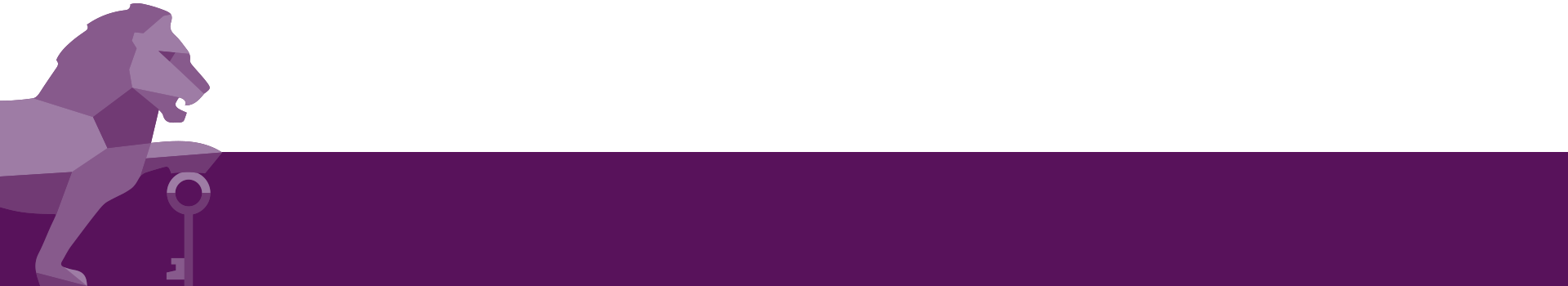 www.akschejbal.cz
Právní předpisy – KT
Klíčové EU právní předpisy 
MiFID II – Směrnice EPa Rady (EU) 2014/65/EU o trzích finančních nástrojů
MiFIR – Nařízení EP a Rady (EU) č. 600/2014 o trzích finančních nástrojů
Nařízení EK (EU) 565/2017/EU, kterým se doplňuje směrnice MiFID II 
Klíčové české právní předpisy
Zákon č. 15/1998 Sb., o dohledu v oblasti kapitálového trhu (působnost a pravomoc ČNB)
Zákon č. 256/2004 Sb., o podnikání na kapitálovém trhu (ZPKT) – §3 -§32 (regulace OCP)
 Vyhláška 308/2017 Sb., o podrobnější úpravě některých pravidel při poskytování investičních služeb
Další vyhlášky: o odborné způsobilosti, o samostatné a navazující evidenci, o žádostech (licence) …
Právní předpisy – ostatní
AML/CFT právní předpisy (praní peněz)
Zákon č. 253/2008 Sb., některých opatřeních proti legalizaci výnosů z trestné činnosti a financování terorismu
Vyhláška č. 67/2018 Sb, o některých požadavcích na systém vnitřních zásad, postupů a kontrolních opatření proti legalizaci výnosů z trestné činnosti a financování terorismu
Spotřebitelské spory
Zákon č. 229/2002 Sb., o finančním arbitrovi
Občanský zákoník
Právní úprava cenných papírů
ESG Regulace
Nařízení o taxonomii
Nařízení o zveřejňování informací souvisejících s udržitelností (SFDR)
Právní předpisy - hierarchie
Směrnice (transpozice) a nařízení (přímá účinnost) EP a Rady– MiFID II, MiFIR (1. Level)
RTS Komise (přímá účinnost) (2. Level)
Pokyny ESMA a EBA, RTS, A&Q - soft law (3. level)

Zákony ČR
Vyhlášky ČNB
Metodiky, regulatorní benchmarky, A&Q (soft law)
Právní předpisy
https://www.cnb.cz/cs/dohled-financni-trh/legislativni-zakladna/obchodnici-s-cennymi-papiry-investicni-zprostredkovatele/
Poskytovatelé investičních služeb
Obchodník s cennými papíry, také banky a investiční sp. pokud mají licenci 
Investiční zprostředkovatel
Vázaný zástupce
Tipaři , nebo-li zprostředkovatelé obch. kontaktů (bez licence…)
Obchodník s cennými papíry (OCP)
Historický institut, garance vypořádání obchodů s cennými papíry (dodání cenných papírů proti finančnímu plnění)
                                                         CP                                               CP

                                              Peníze                                      Peníze
Tvorba trhu s cennými papíry (garance likvidity)
Zakladatelé oficiálních trhů s cennými papíry (zakladatelé a exkluzivní členové burz) – 1 bursa Antverpy 1531
Důvěra, velké objemy obchodů, excesy            regulace
Prodávající CP
Kupující CP
OCP
garant
Role ČNB na kapitálovém trhu
Zjednodušeně…:
Uděluje povolení k činnosti  - OCP, IZ, CDCP, BCPP… (subjekty KT)
Vykonává dohled nad činností subjektů KT
Licence OCP
Jednotná pravidla pro celou EU (evropský pas; brexit GB out)
Správní řízení před ČNB            rozhodnutí o udělení povolení k výkonu činnosti OCP
Vysoké nároky (jako „malá banka“):
Minimální počáteční kapitál (EUR)                kapitálová přiměřenost
750.000 EUR – plná licence
150.000 EUR – bez obchodování na vlastní účet
75.000 EUR – bez zákaznického majetku
Sídlo v ČR
Organizační, věcné a personální předpoklady
Personální předpoklady
Průhledná struktura ovládajících osob (schválení)
Transparentní vedoucí osoby, 1. bezúhonnost, 2. odborná praxe,     3. manažerská praxe (schválení) – jak se dokládá
Pracovníci front office             makléřská zkouška x znalosti a zkušenosti
Pracovníci compliance, IA a RM – znalosti a zkušenosti
Organizační předpoklady
Organizační struktura OCP (front office, back office, IT, compliance a reporting, IA, RM, účetnictví)
Vnitřní předpisy
Organizační řád, pravidla komunikace
Pravidla poskytování investičních služeb, evidence
Řízení rizik
Pravidla IT, bezpečnost, kontinuita provozu, tok informací a dat, archivace, reporting ČNB
Pravidla vnitřní kontroly (VKS, linie kontroly, compliance, IA, AML/CFT)
Věcné předpoklady
IT infrastruktura
Obchodní informační systém, připojení na burzy a banky
Informační zdroje pro obchodování
Kanceláře, vybavení …
Investiční služby
Hlavní investiční služby (jen OCP)
a) přijímání a předávání pokynů týkajících se investičních nástrojů,
b) provádění pokynů týkajících se investičních nástrojů na účet zákazníka,
c) obchodování s investičními nástroji na vlastní účet,
d) obhospodařování majetku zákazníka, je-li jeho součástí investiční nástroj, na základě volné úvahy v rámci smluvního ujednání,
e) investiční poradenství týkající se investičních nástrojů,
f) provozování mnohostranného obchodního systému,
g) upisování nebo umisťování investičních nástrojů se závazkem jejich upsání,
h) umisťování investičních nástrojů bez závazku jejich upsání.
Investiční služby
Doplňkové investiční služby (vyjma písm. a) možno i na živnost kdokoliv)
a) úschova a správa investičních nástrojů včetně souvisejících služeb,
b) poskytování úvěru nebo zápůjčky zákazníkovi za účelem umožnění obchodu s investičním nástrojem, 
c) poradenská činnost týkající se struktury kapitálu, průmyslové strategie, jakož i poskytování porad a služeb týkajících se přeměn společností nebo převodů obchodních závodů,
d) poskytování investičních doporučení a analýz investičních příležitostí nebo podobných obecných doporučení týkajících se obchodování s investičními nástroji,
e) provádění devizových operací souvisejících s poskytováním investičních služeb,
f) služby související s upisováním nebo umisťováním investičních nástrojů,
g) služba obdobná investiční službě, která se týká majetkové hodnoty.
Investiční nástroje
a) investiční cenné papíry,
b) cenné papíry kolektivního investování,
c) nástroje peněžního trhu,
Deriváty:
d) opce, futures, swapy, forwardy a jiné nástroje, jejichž hodnota se vztahuje ke kurzu nebo hodnotě cenných papírů, měnovým kurzům, úrokové míře nebo úrokovému výnosu, jakož i jiným derivátům, finančním indexům…,
e) nástroje umožňující přenos úvěrového rizika,
f) finanční rozdílové smlouvy,
g) opce, futures, swapy, forwardy a jiné nástroje, jejichž hodnota se vztahuje ke komoditám, ke klimatickým ukazatelům, přepravním tarifům, emisním povolenkám nebo míře inflace a dalším ekonomickým ukazatelům…
Jak vypadá licence
https://apl.cnb.cz/apljerrsdad/JERRS.WEB14.POVOLENE_CINNOSTI?p_lang=cz&p_TYP_SUBJEKTU=P&p_SEQ_ID=3865&p_VER_ID=1007&p_SVR_SEQ_ID=5054&p_SVR_VER_ID=1002&p_ROL_KOD=6&p_DATUM=02.12.2020&p_CZE_ID=CZ
Odborná péče OCP při poskytování IS
OCP jako profesionál musí poskytovat služby zákazníkům jako spotřebitelům s odbornou péčí:
Pravidla komunikace a propagace IS (disclaimer)
Informační povinnost (předsmluvní, po provedení obchodu, průběžná po nákupu)
Cenová a obchodní transparentnost („co nejlépe“); samovstup
Řešení reklamací a stížností
Dohled ČNB            dohled na dálku, kontroly na místě, sankce      
(dotazníky, nevhodnost produktů, neupozornění na rizika, nenahrávání komunikace…)
AML/CFT – role Finančního analytického úřadu
Vykonává dohled v oblasti opatření proti praní špinavých peněz
Povinnosti OCP:
Vnitřní pravidla AML – písemní postupy
Školení zaměstnanců (ročně)
Identifikace a kontrola klientů
Hlášení podezřelých obchodů
Určení kontaktní osoby
Hodnocení AML rizik
Hodnotící zpráva (roční)
Kontroly FAÚ (může i ČNB překryv kompetencí)
Kontroly na místě/na dálku
Opatření k nápravě
Sankce
Spotřebitelské spory – role Finančního arbitra
Finanční arbitr řeší spotřebitelské spory mezi finančními institucemi a jejich klienty (spotřebiteli) = mimosoudní řešení sporů.
Spotřebitel může podat stížnost k FA, tento se jí musí zabývat.
Postup FA:
Stížnost vyhodnotí a sdělí instituci svůj předběžný závěr
Tlak na mimosoudní vyřešení sporu, odškodnění klienta
Rozhodnutí ve věci (způsob řešení, odškodnění, sankce)
Zveřejňuje se na str. FA (zvyšuje tlak na narovnání sporu a stažení stížnosti klientem)
Opravným prostředkem je žaloba ke správnímu soudu